Återbruk
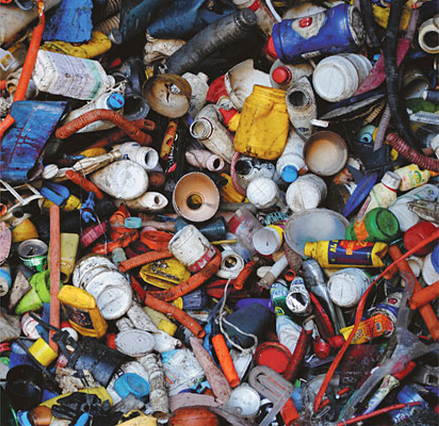 Vad är återbruk i slöjden?
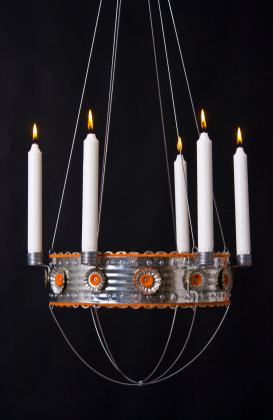 När du tar en gammal sak och ger den ett nytt liv genom att renovera
När du tar en trasig sak, kompletterar med nytt material och gör om prylen
När du använder gamla saker som materialkälla
Att komma igång
Tänk igenom vad du skulle vilja göra
Fundera på vilka material som skulle passa
Gör en skiss
Fundera på hur du ska kunna lösa olika problem som kan uppstå
Behöver du inspiration? Leta här: Pinterest, 365 saker att slöjda, DIY, återbruk mfl. sökord
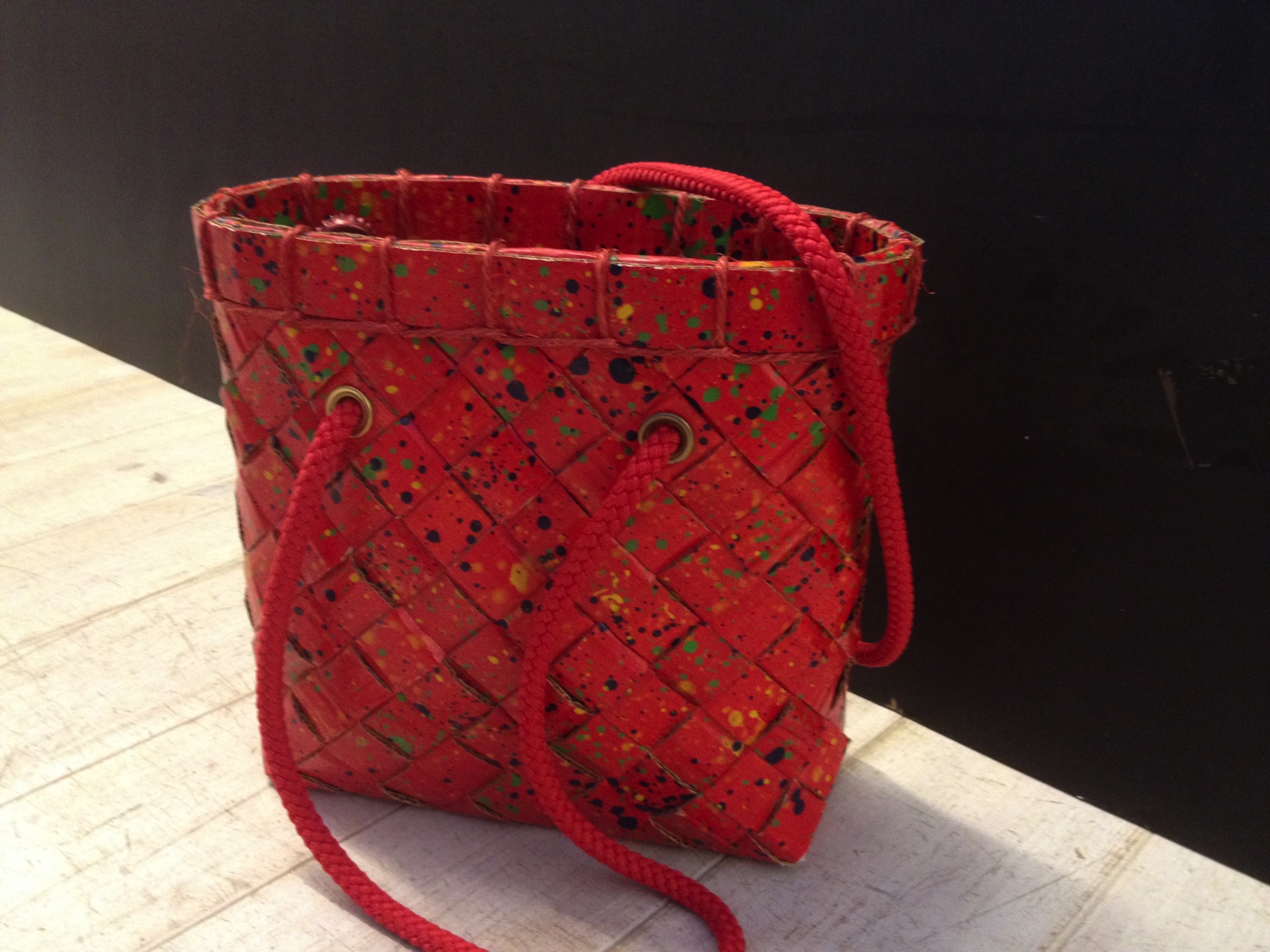 Att komma vidare
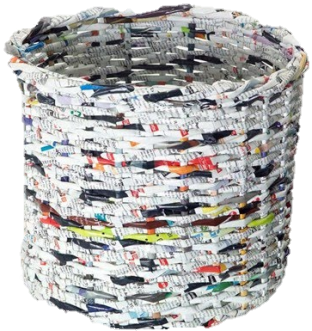 Diskutera olika lösningar med din lärare
Gör en ritning (om möjligt i skala) som berättar tydligt hur du skall göra
Skriv ner en noggrann planering (bruksanvisning i punktform)
När den är godkänd kan du börja arbeta med det praktiska
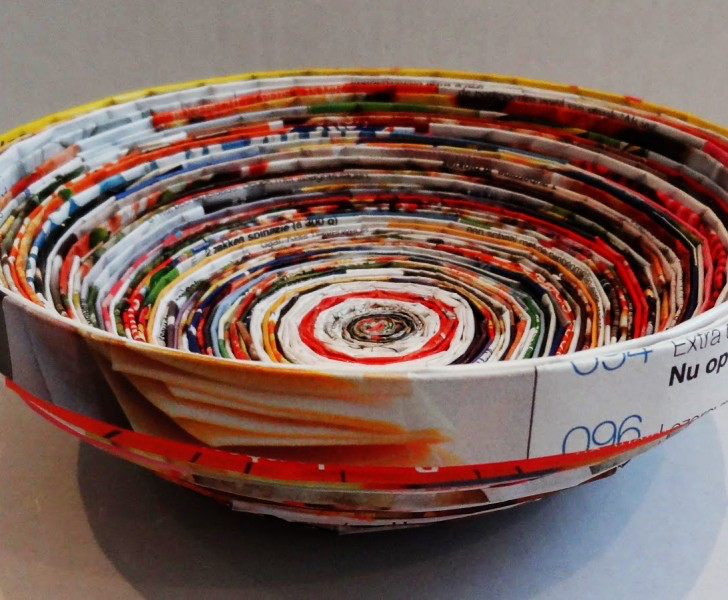 Under arbetets gång…
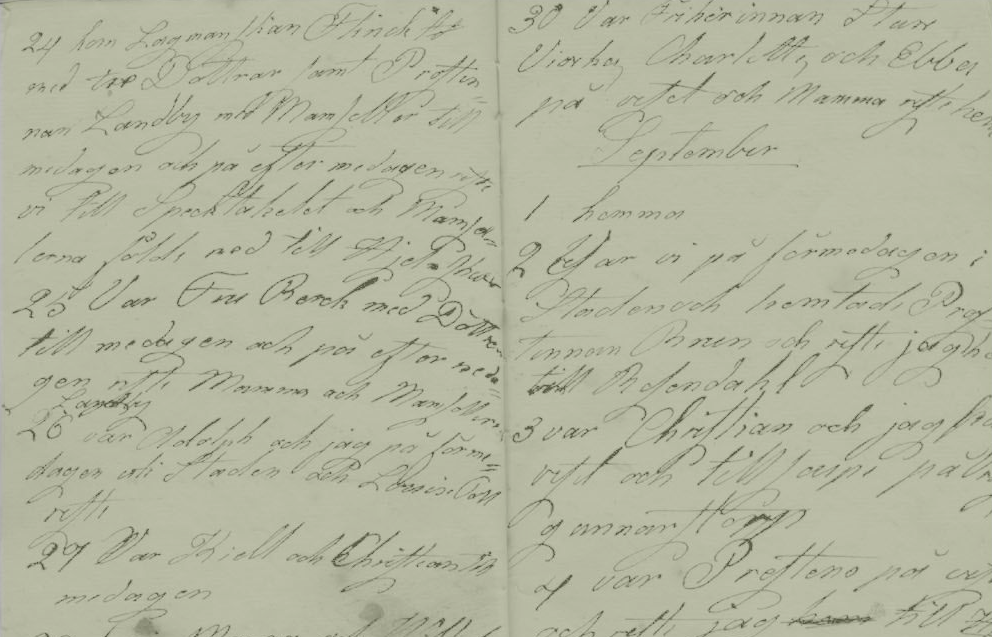 Skriver du dagbok efter varje lektion i slojd.nu

Använder du facktermer och fackuttryck

Berättar vilka problem du stött på och hur du löst dem

Berättar vad du ska göra nästa slöjdtillfälle
Avslutning
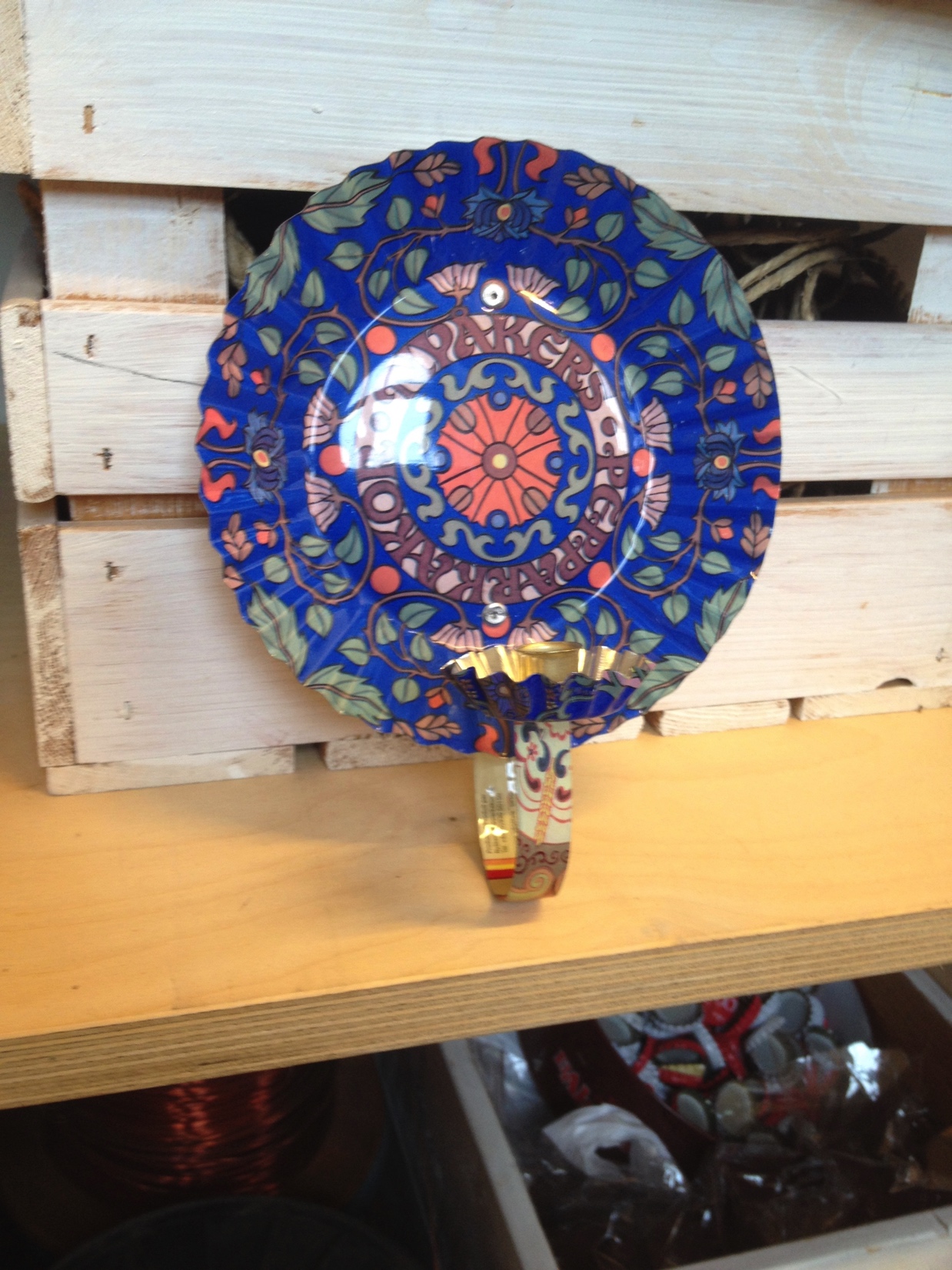 Du tar en bild på din produkt och bifogar din bild på ditt alster i slöjddagboken
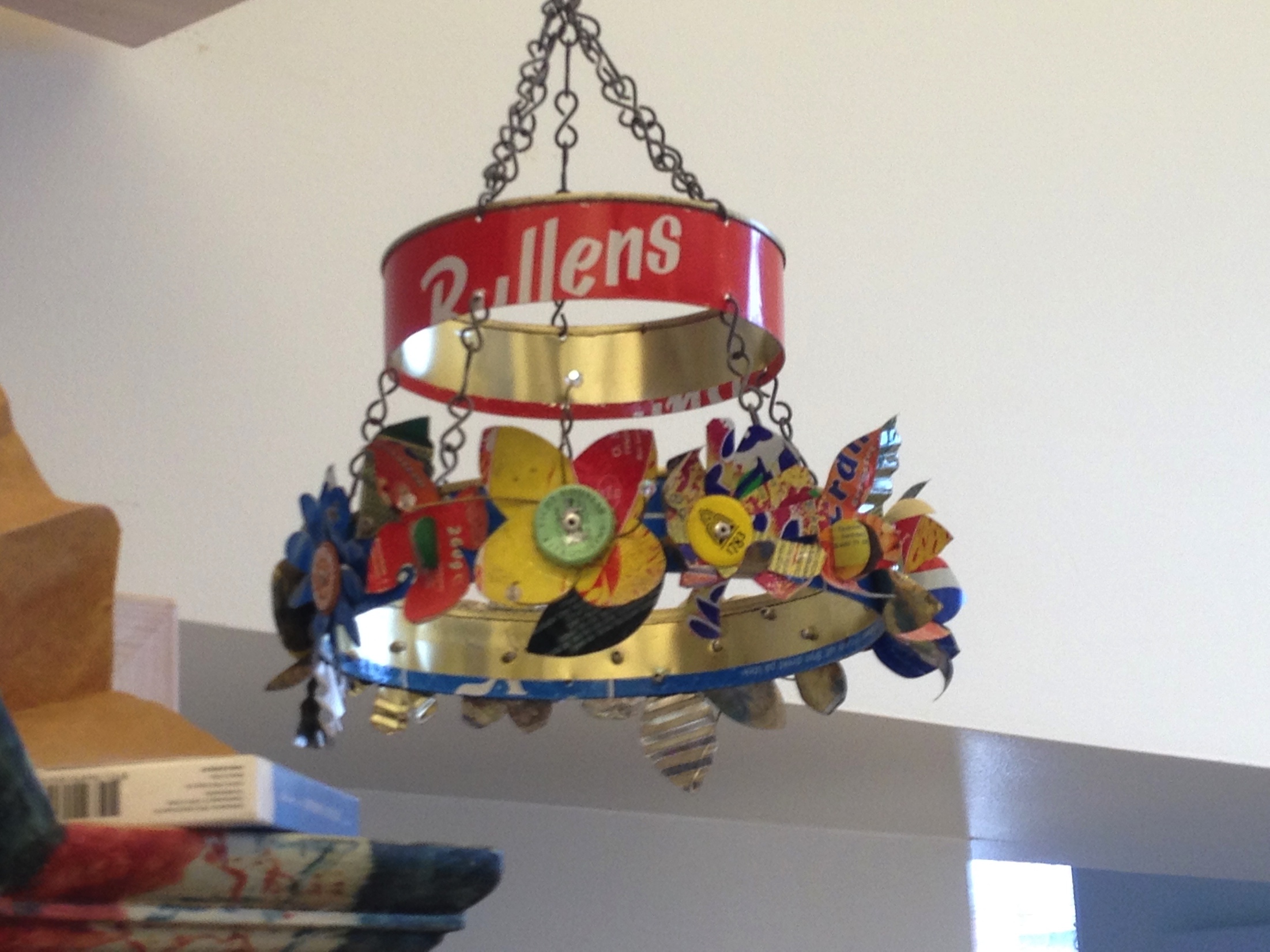 Kunskapskrav
Konkretisering av mål:
Eleverna tar med sig material hemifrån såsom tidningar, cykelslangar, elkablar, vinylskivor, plastkassar eller liknande som kan användas som material till en ny produkt. En del material kan vi tillhandahålla på skolan. 

Eleverna får också till viss del kombinera gammalt material och nytt. I den här uppgiften får de stort utrymme för sin kreativitet och de får stora möjligheter att visa vad de lärt sig gällande arbete med verktyg, redskap och maskiner. Arbetena blir synnerligen individuella och ger stora utmaningar till att hitta lösningar på problem. 

Eleverna ska ge förslag på lösningar på de problem som dyker upp under arbetets gång. Eleven reflekterar över sin arbetsinsats under arbetets gång i skriftlig form i www.slojd.nu
Arbetssätt:
Du skissar upp din återbruksidé och diskuterar med din lärare. 
Du gör en mer noggrann ritning.  
Därefter tänker du igenom arbetsgången och skriver ner den i punktform. 
Nu tar det praktiska arbetet vid. Under arbetets gång kommer du att få försöka att så långt det är möjligt lösa problem som dyker upp på egen hand och ge förslag på lösningar.
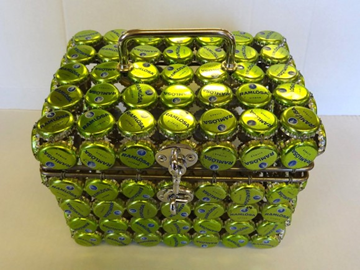 Källor
Bilder har jag hittat på följande hemsidor:
http://www.kaleido.nu
notbuying.blogspot.comhttp://notbuying.blogspot.com
http://www.enmammasdag.com
http://wabisabi-style.blogspot.com
http://www.flickr.com
http://www.bolagret.se